Selecting Title I schools and allocating funds
June 2022
Overview
Introduction
Obtain the district’s Title I allocation
Determine district-level reservations
Determine if rank ordering by poverty percentage is needed for school-level funding
For districts/charter schools with only one school per grade span
For districts/charter schools with enrollment less than 1,000 students
Choose the method for qualifying schools
Rank all schools in descending order by the percentage of greatest poverty
Identify schools having the greatest need for additional services
Allocate funds to schools
Determine the actual per-pupil amount for each Title I school
2
Massachusetts Department of Elementary and Secondary Education
Introduction
Federal Title I, Part A funds are allocated to districts with high percentages or high numbers of children from low-income families. In turn, districts must identify Title I schools and assign funds to those schools based on poverty percentage. Districts may also consider school performance when funding school- and district-level supports and interventions with Title I.

The primary purpose of this guide is to provide to Title I Directors and other district staff a brief overview of the process used in selecting and allocating funds to schools for the purposes of implementing Title I programs.
3
Massachusetts Department of Elementary and Secondary Education
Obtain the district’s total Title I allocation and accountability and assistance categories
District Title I, Part A allocations: http://www.doe.mass.edu/grants/awards.html

District and school accountability and assistance categories: http://profiles.doe.mass.edu/statereport/accountability.aspx
4
Massachusetts Department of Elementary and Secondary Education
Determine district-level reservations
Step 1 District Reservations
Equitable participation  for private school students
Family engagement
Neglected & Delinquent programs
Administrative costs
Preschool programs
Homeless students
Foster Care transportation
Indirect costs
5
MTRS
Other Costs
Massachusetts Department of Elementary and Secondary Education
Determine if rank ordering by poverty percentage is needed for school-level funding
For districts/charter schools with only one school per grade span:
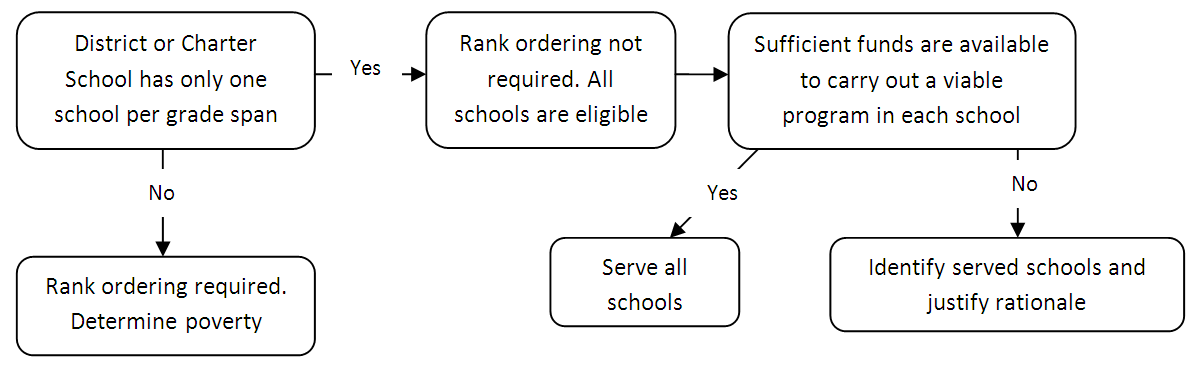 6
Massachusetts Department of Elementary and Secondary Education
Determine if rank ordering by poverty percentage is needed for school-level funding
For districts/charter schools with enrollment less than 1,000 students:
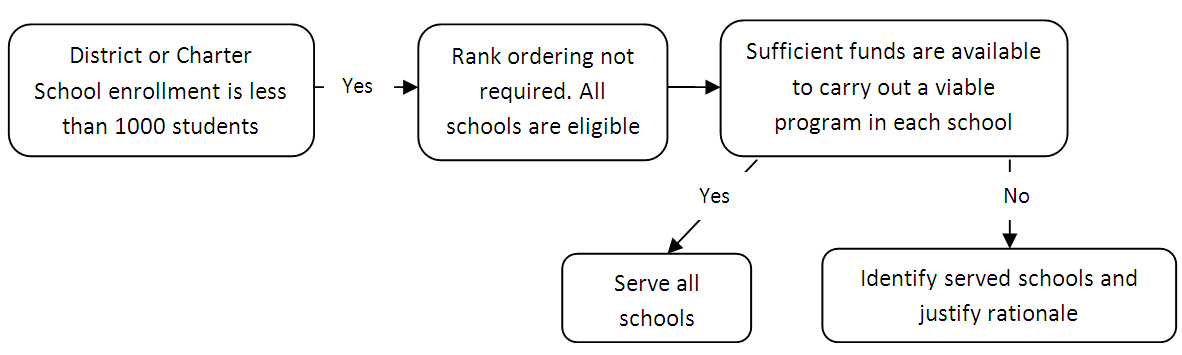 7
Massachusetts Department of Elementary and Secondary Education
Choose the method for qualifying Title I schools
Note:
When possible, consider allocating funds in accordance with academic need.
8
Massachusetts Department of Elementary and Secondary Education
Rank all schools in descending order by the percentage of greatest poverty
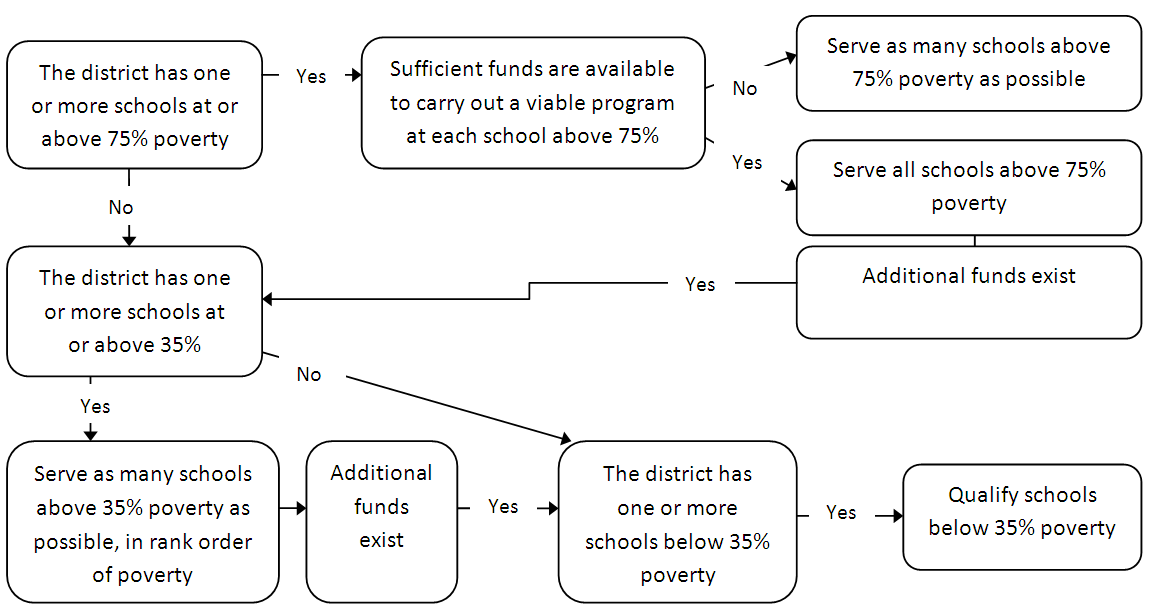 9
Massachusetts Department of Elementary and Secondary Education
Identify schools having the greatest need for additional services
For each school, consider:
Accountability and assistance Level
Low-performing subgroup(s)
Presence of additional funding (beyond Title I)
10
Massachusetts Department of Elementary and Secondary Education
Allocate funds to schools
Base school allocations on the per-pupil amounts and low-income enrollment for each school

Include required accountability-related district-level reservations for targeted supports and interventions

Note: 
Minimum per-pupil amounts are set for districts serving schools under 35% poverty. Districts serving only schools at or above 35% poverty can set the per-pupil amount.
11
Massachusetts Department of Elementary and Secondary Education
Determine the actual per-pupil amount for each Title I school
Based on each school’s total allocation divided by the number of low-income students enrolled in the school

Per-pupil allocations must either be equal across all served schools in the district or descend in the order of poverty percentage for each served school

School allocations must meet minimum funding requirements based on minimum per-pupil allocations and low-income enrollment
12
Massachusetts Department of Elementary and Secondary Education
Questions?
Resource Allocation Strategy and Planning

(781) 338-6230

federalgrantprograms@mass.gov 

www.mass.mass.edu/federalgrants
13
Massachusetts Department of Elementary and Secondary Education